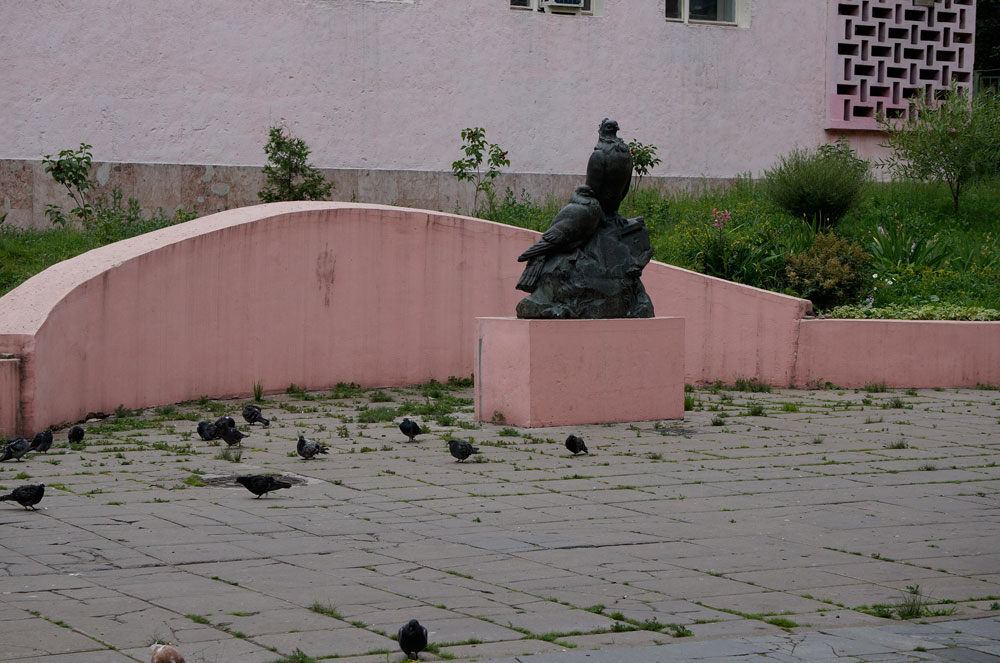 Those two stone pigeons…
Интерактивный рассказ              для учащихся 7- 9 классов
Автор:
Ольга Михайловна Степанова
учитель английского языка 
МБОУ «Цивильская СОШ №1 
имени Героя Советского Союза                                                       М.В. Силантьева»
города Цивильск Чувашской Республики
2017
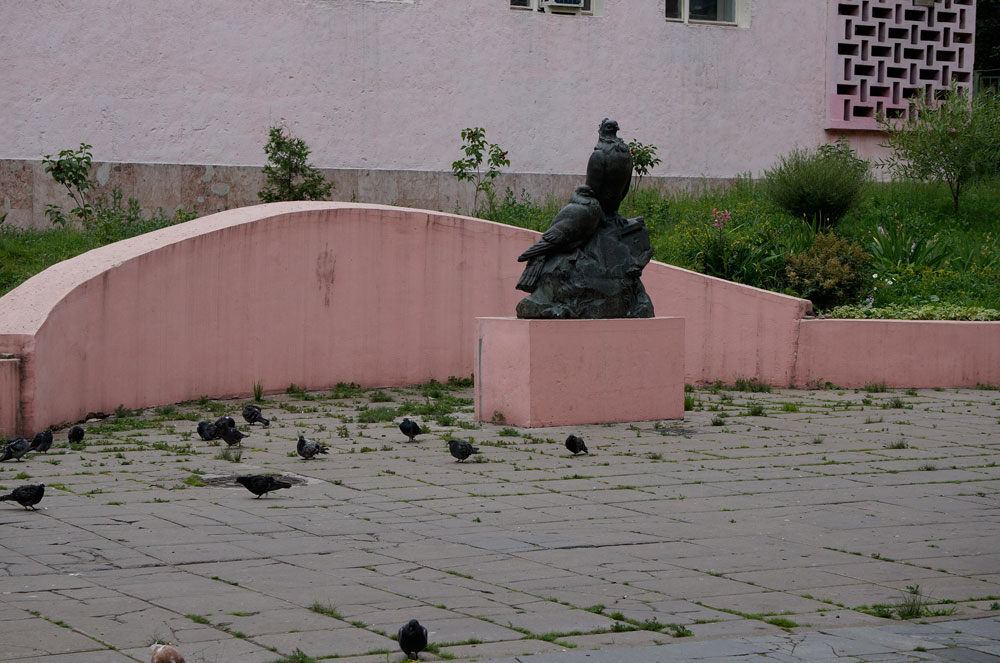 freedom
peace
happiness
Not long ago in Moscow was established a monument to the pigeons - symbol of _________ .
peace
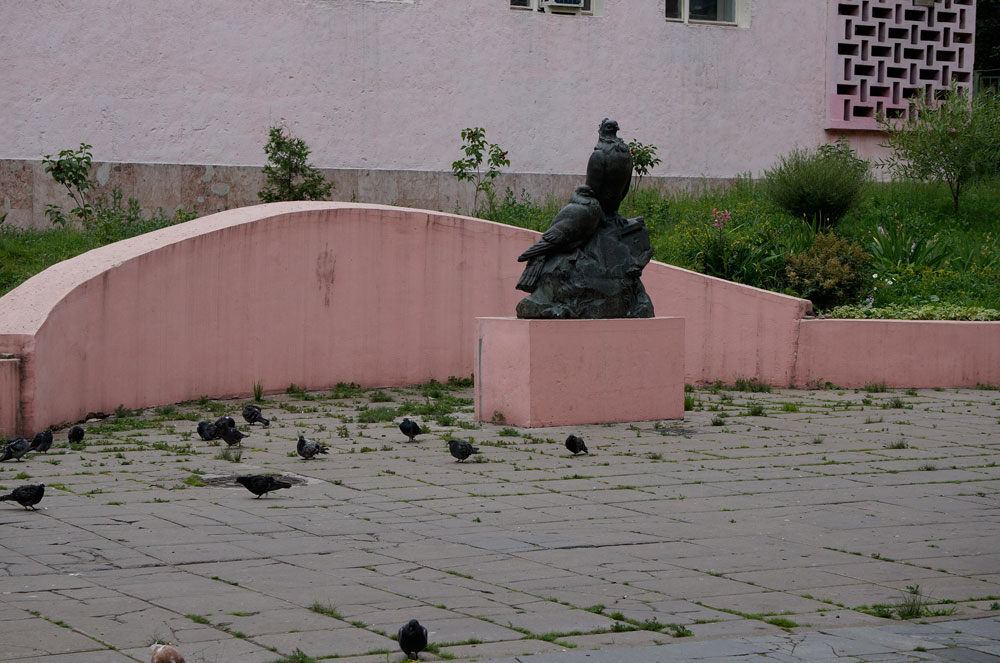 stone
bridge
bricks
The monument shows us two pigeons which are sitting                            on the ________ .
stone
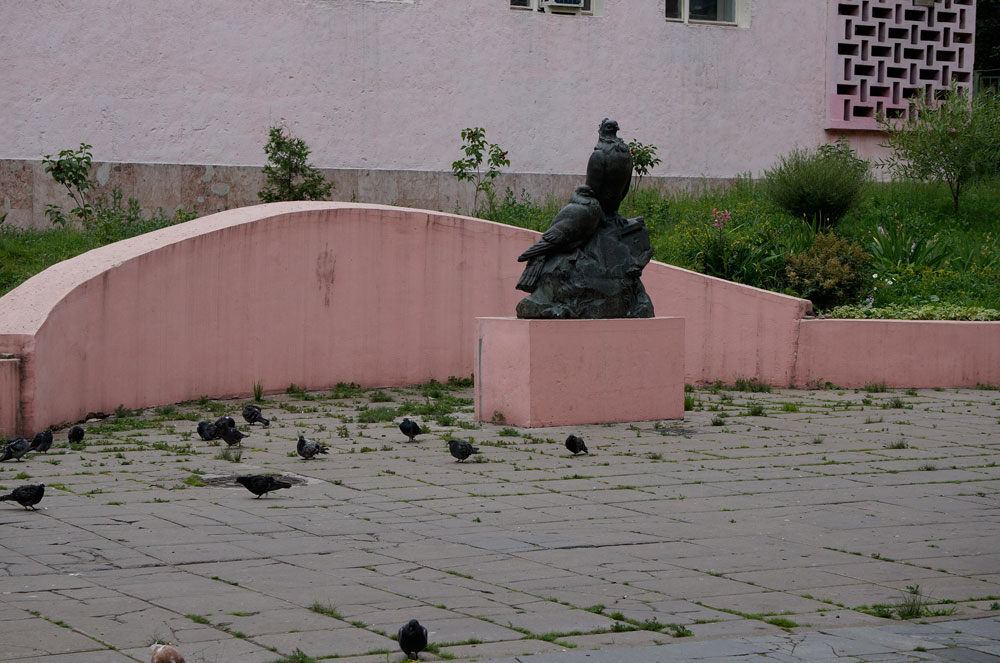 shoulder
cheeks
chest
The male pigeon is stretching in full growth and sticking out a ________.
chest
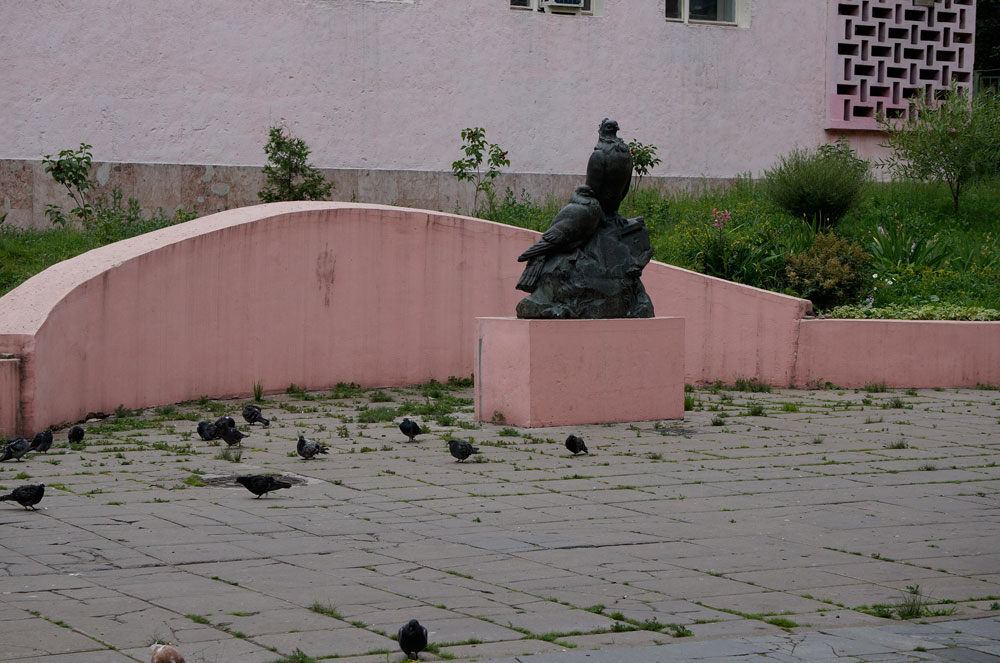 sleeping
hiding
eating
The female pigeon is pressing oneself                      to the stone and _________                                              behind the male pigeon.
hiding
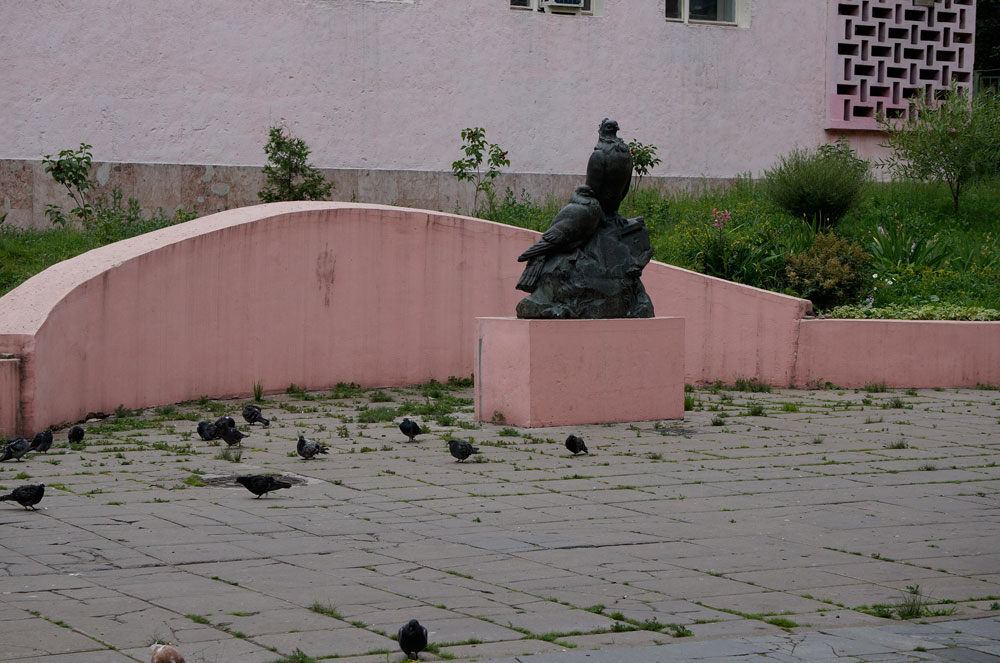 marble
wood
concrete
The sculpture was placed on the simple pink pedestal which was made from the __________ .
concrete
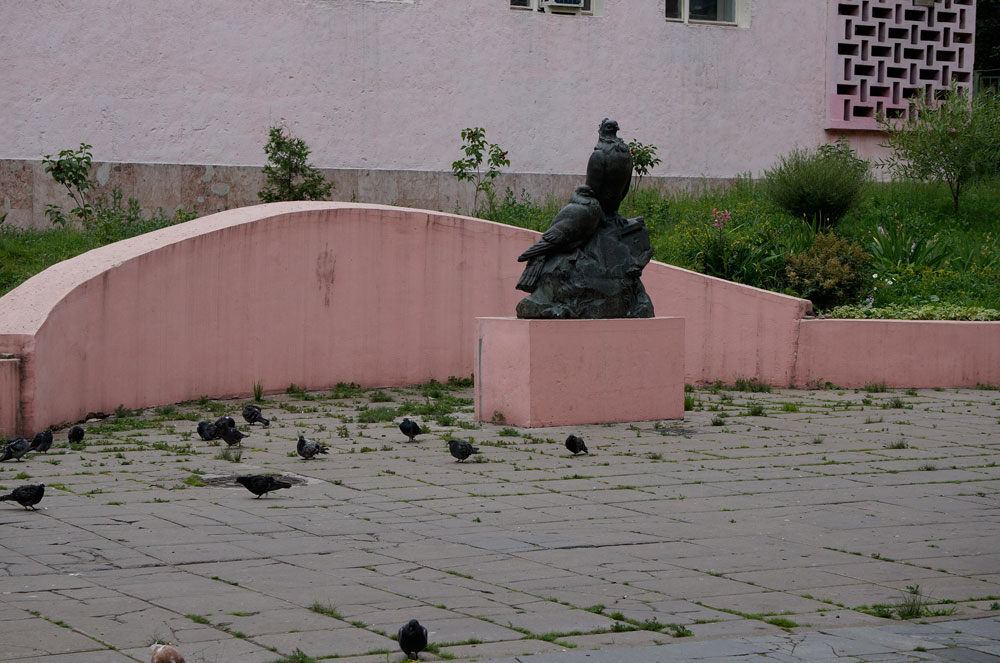 2005
2010
2000
The monument was established
 in ________ .
2005
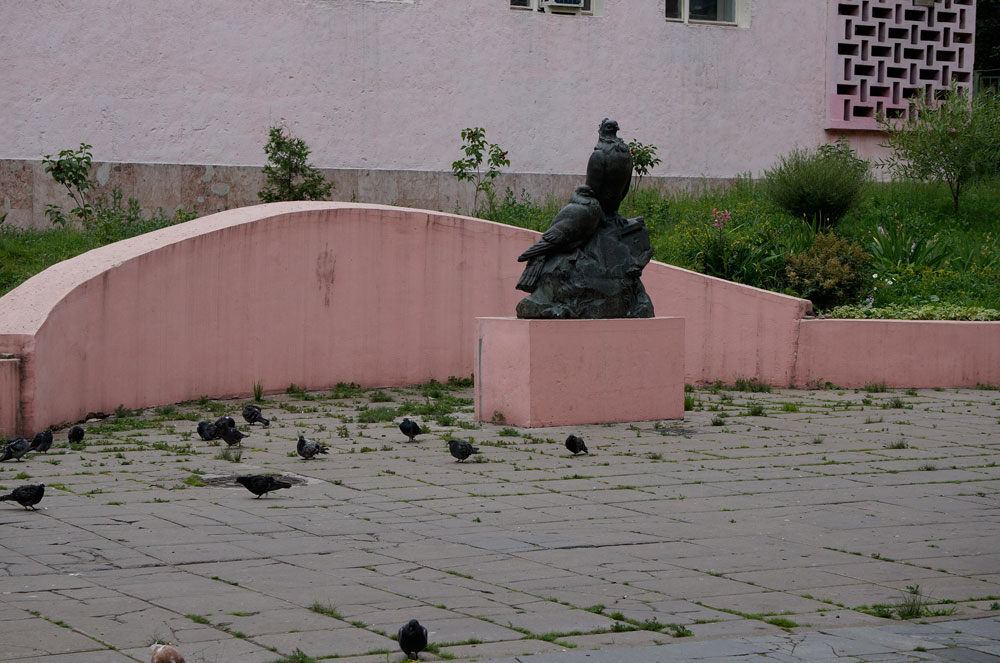 Art
Military
Farm
The monument was established                          in the yard of the Central house of the  _______ workers in year of the 75th anniversary of the house.
Art
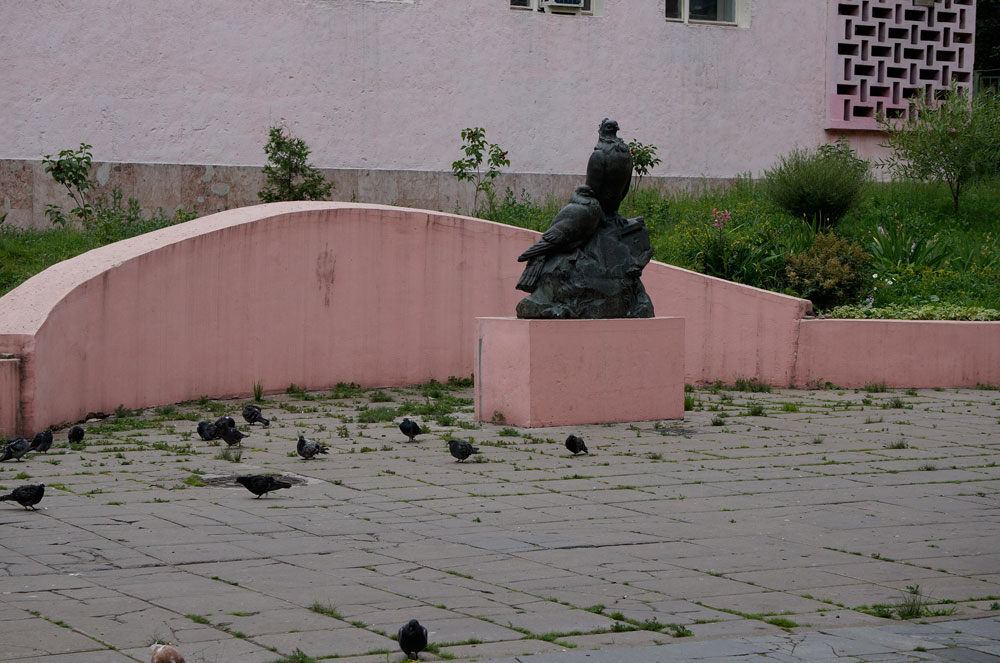 square
street
boulevard
How to find the monument ?
Go to metro station Kuznetsky Most at exit to Rozhdestvenskaya ________ .
street
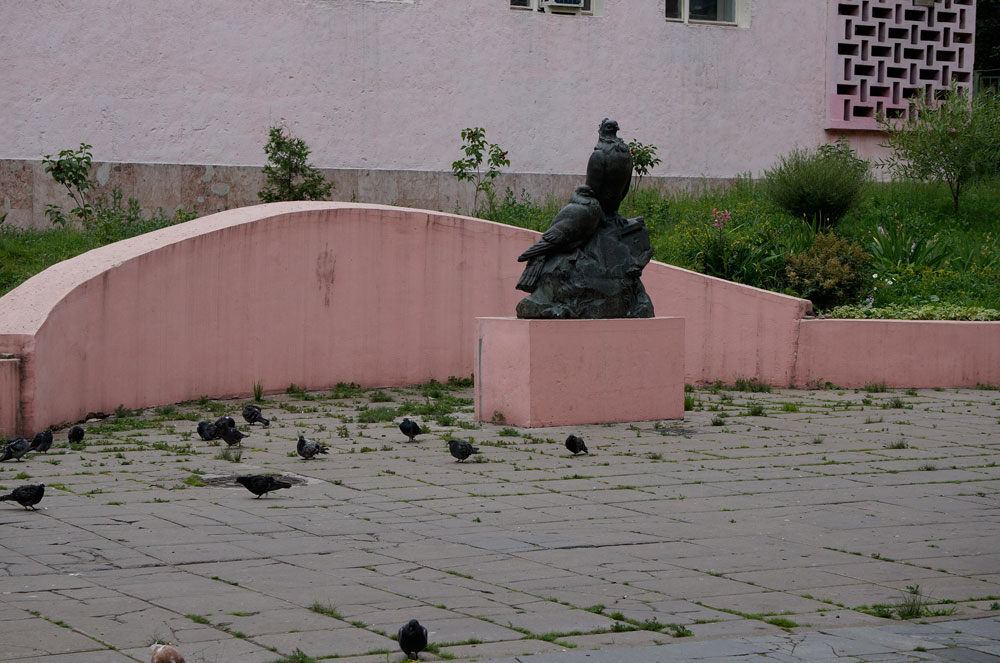 100
50
20
At the entrance to metro station turn left and go around ____ meters.
20
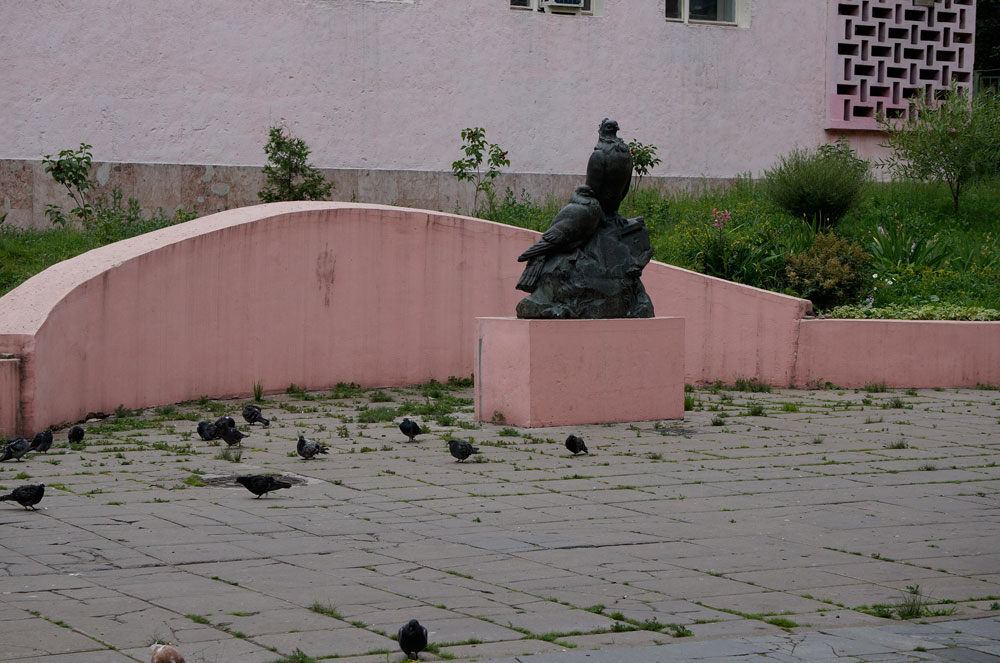 poisonous
dangerous
peaceful
There from the left side of you                                 in the yard of the Central house of the Art workers you will find the monument to ____________  pigeons… _________.
peaceful
Thank you for visiting                    the monument to pigeons!





Thank you for taking part                      in the quiz!
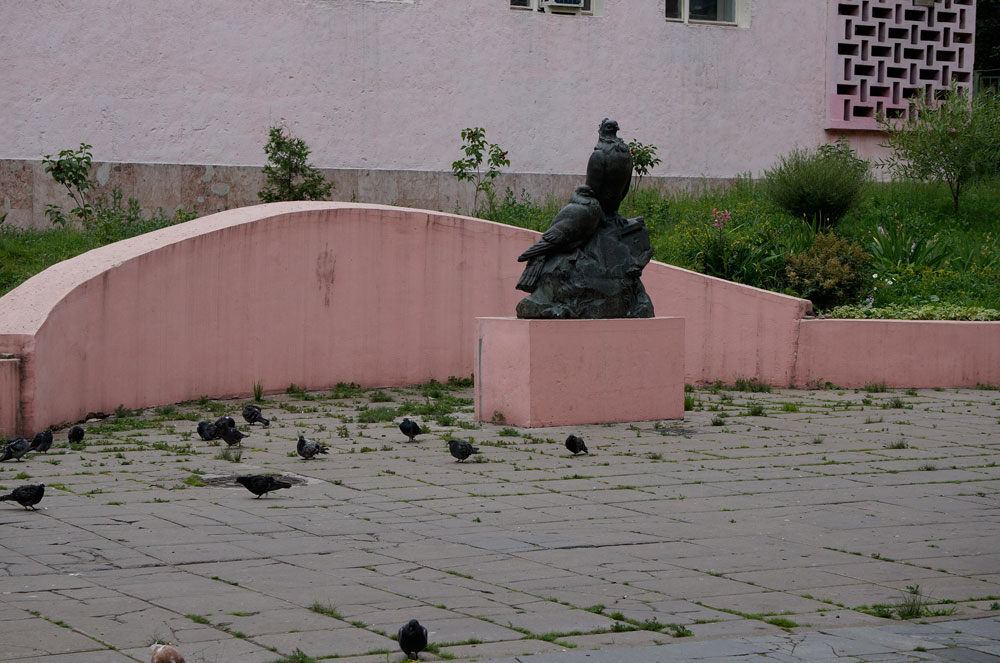 Источник
Monument to pigeons http://progulyaemsya.ru/en/pamyatniki/monument_to_pigeons/ 
 Изображение монумента http://progulyaemsya.ru/f_big/652_3968.jpg